Сюжетно - ролевые                игры
Наши выпускники
01- спешит на помощь!
Добрый Доктор Айболит
День рожденье куклы               Маши!
Мы едем- едем- едем…
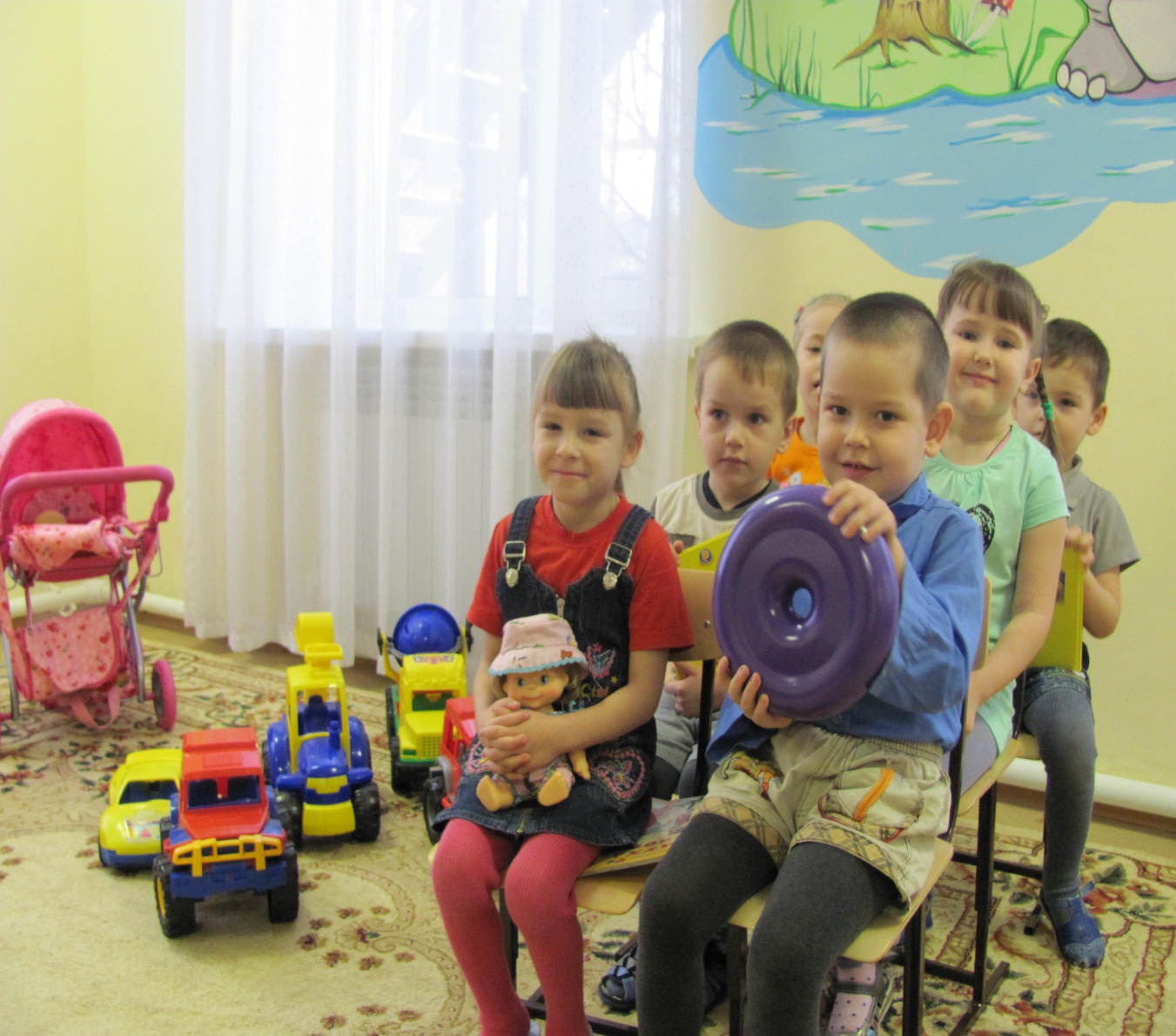